Revision II
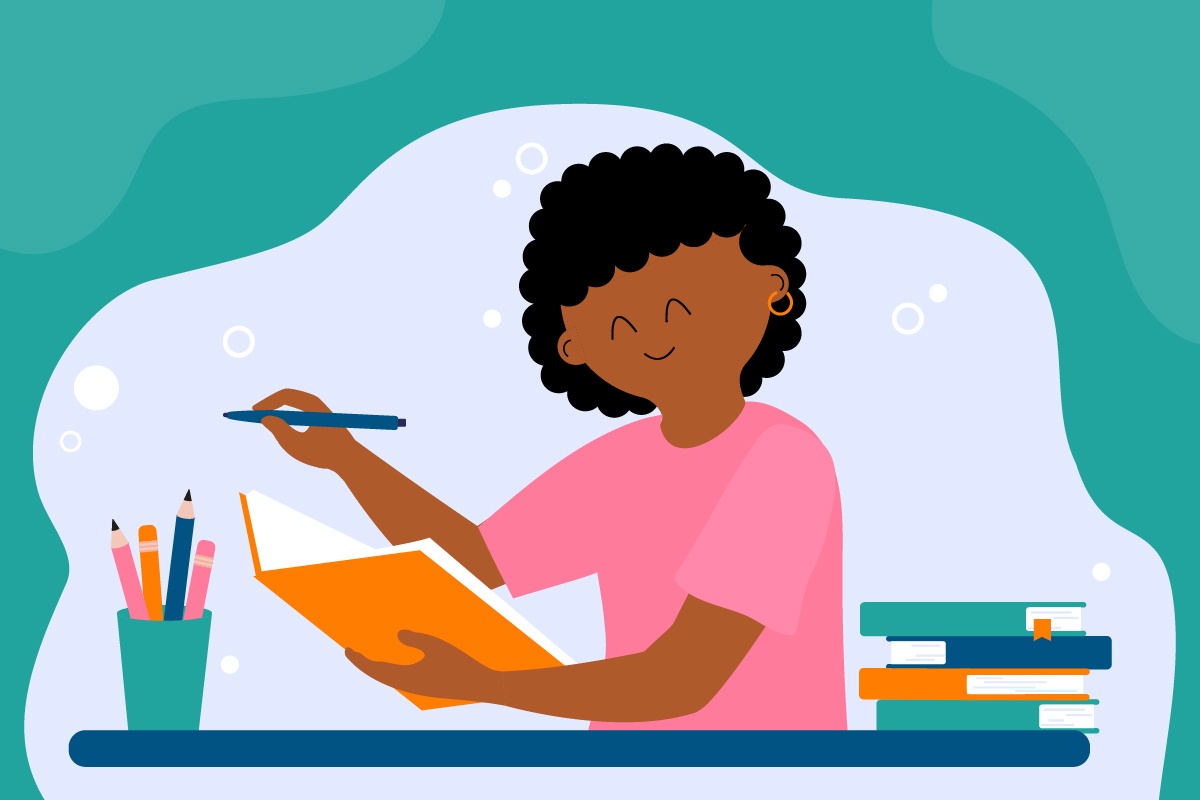 Unit 5
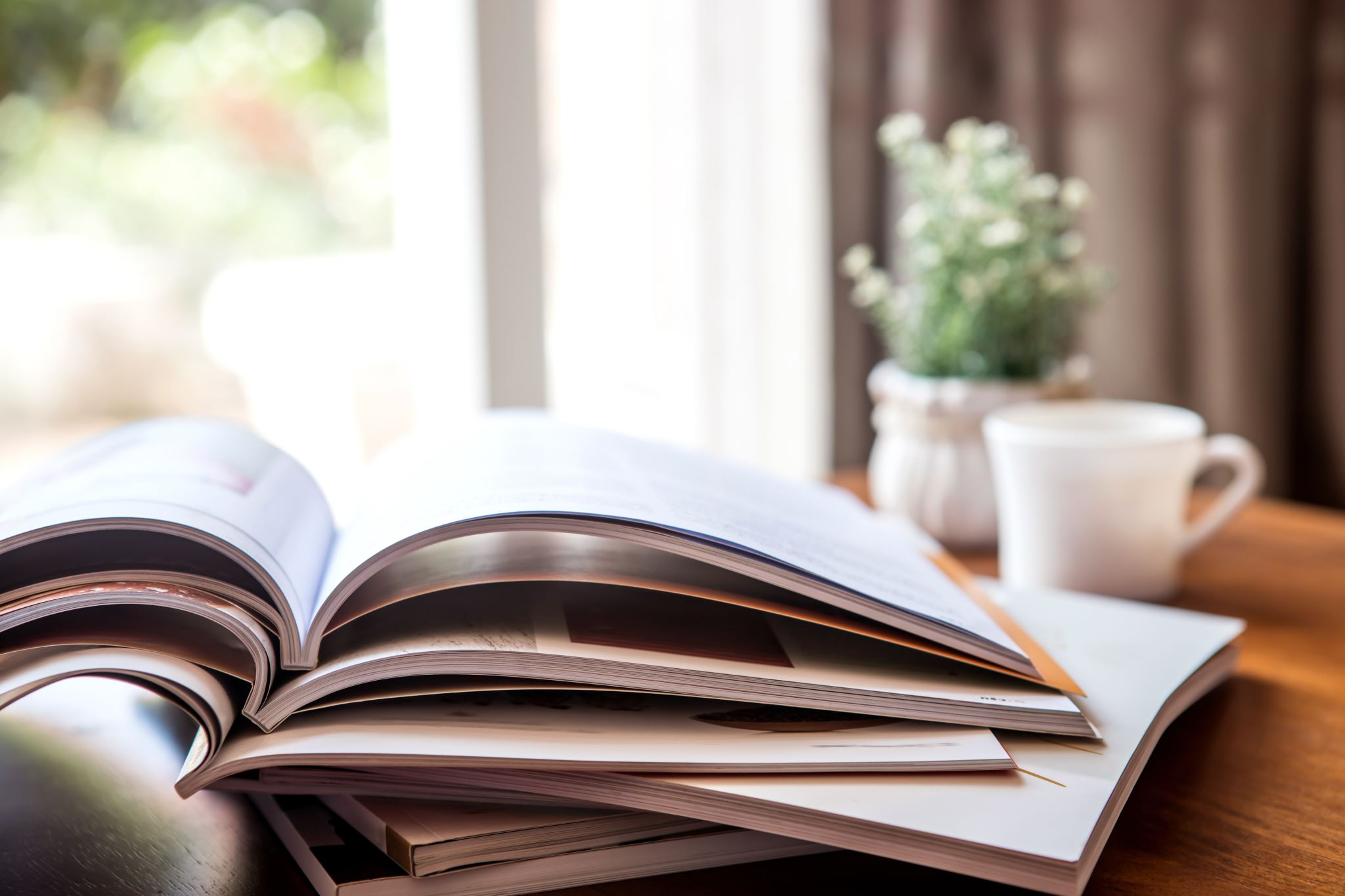 Lesson Plan
5 mins test
 warm-up
 reading – practice 
 present perfect – practice
 vocabulary – practice 
 homework
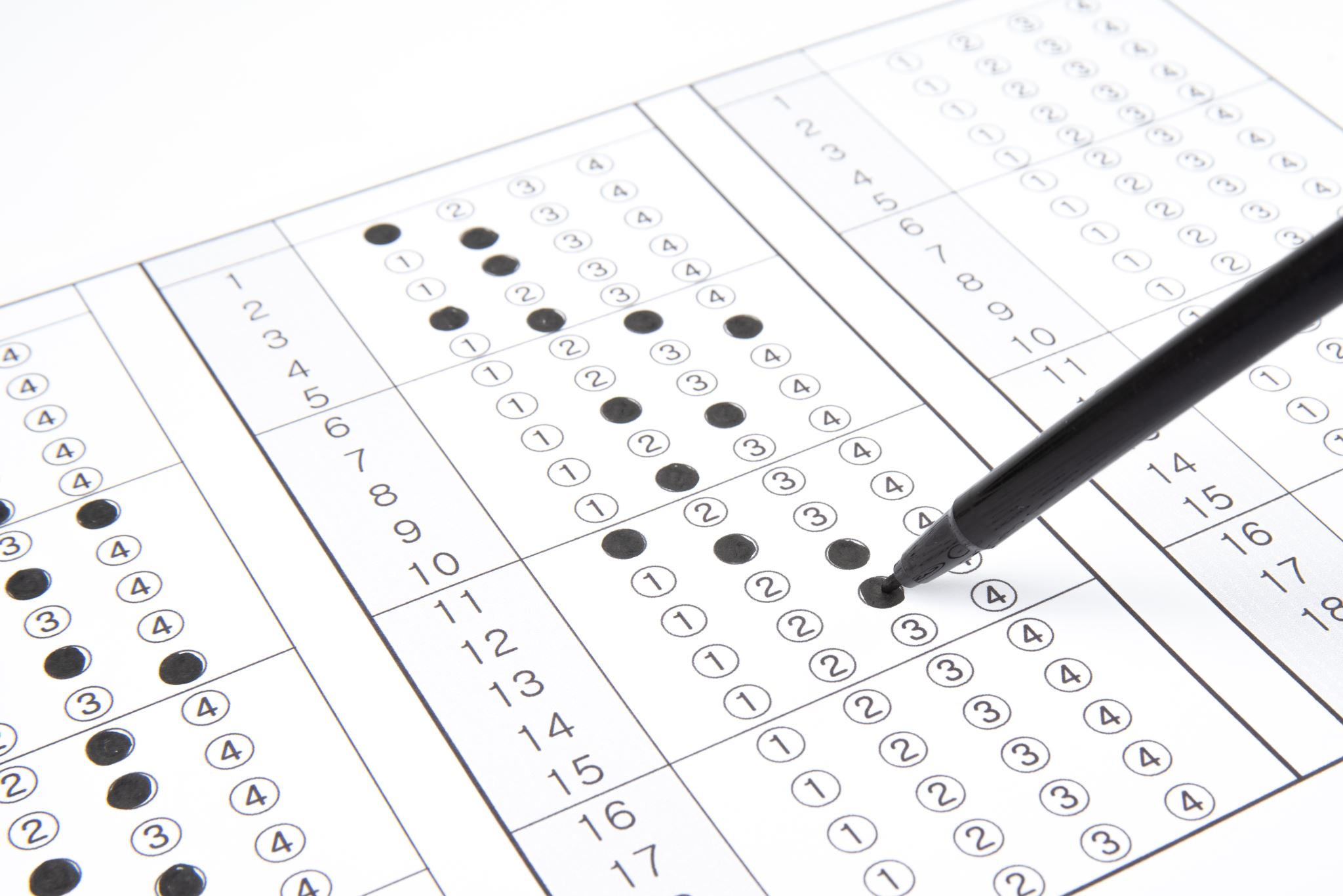 5 mins test
5 mins test
WARM-UP!
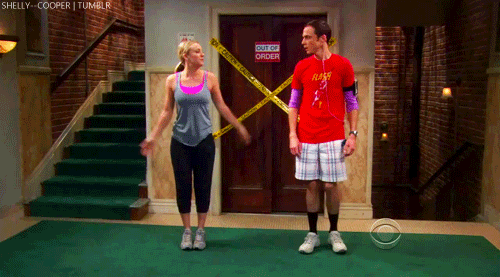 https://www.flippity.net/fc.php?k=1z63kMWGQGnkm-JcfFqaF3GquTkJiRWsHoIRk8IuYLCY
WARM-UP!
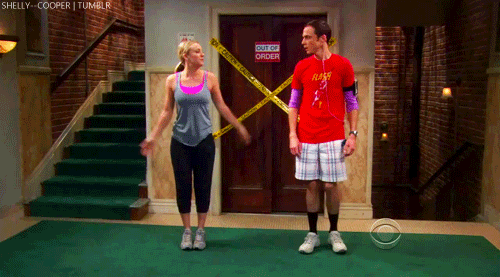 ZAPOMENOUT
LEPIT
ZAMETAT
PRODAT
SPÁLIT
VZBUDIT SE
READING PRACTICE
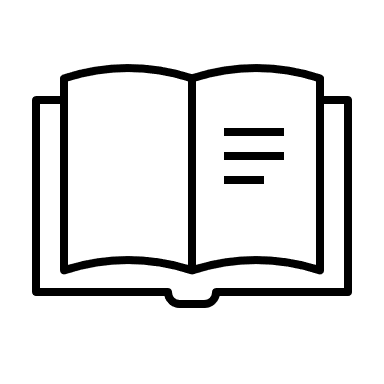 Read the text. Then correct the mistake in the sentences.
Why did James Eagle become famous in 2003?
What did the people have to do on the Sherkin Island?
What kind of TV programmes has James presented?
Which ocean did James row across with Will Turner?
How long did it take for James to ski to the North Pole?
What happened to James while he was working in Chile?
How many books has James written?
He took part in a reality programme.
They had to grow their food and build their houses.
James has presented nature and animal programmes.
James rowed across the Atlantic with Will Turner.
It took him 15 days to ski to the North Pole.
He became ill while he was working in Chile.
James has written four books.
PRESENT PERFECT - PRACTICE
2.	Write complete sentences or questions with the present 	perfect. Put the word in brackets in the correct place.
Have your friends ever flown in a plane?
Michael has never won a competition.
We’ve just finished our homework.
Jake has never played tennis for the school.
Has Lizzie ever climbed a mountain?
Linda and Bridget have just cooked dinner for their parents.
Have they ever been in hospital?
George has never slept in a caravan.
your friends / fly / in a plane? (ever)
Michael / win / a competition. (never)
we / finish / our homework. (just)
Jake / play / tennis for the school. (never)
Lizzie / climb / a mountain? (ever)
Linda and Bridget / cook / dinner for their parents. (just)
they / be / in hospital? (ever)
George / sleep / in a caravan. (never)
PRESENT PERFECT - PRACTICE
3.	Write complete questions.
Have you ever written a letter?
Has your dad ever cooked Indian food?
Have your friends ever won a school competition?
Have you ever read a surfing magazine?
Has your mum ever visited Buckingham Palace?
Have you ever seen a polar bear?
Has your family ever eaten fish and chips?
Have you ever been to a music festival?
you / ever / write / a letter
your dad / ever / cook / Indian food
your friends / ever / win / a school competition
you / ever / read / a surfing magazine
your mum / ever / visit / Buckingham Palace
you / ever / see / a polar bear
your family / ever / eat / fish and chips
you / ever / go / a music festival
WHICH ACTIVITY IS IN THE PICTURE?
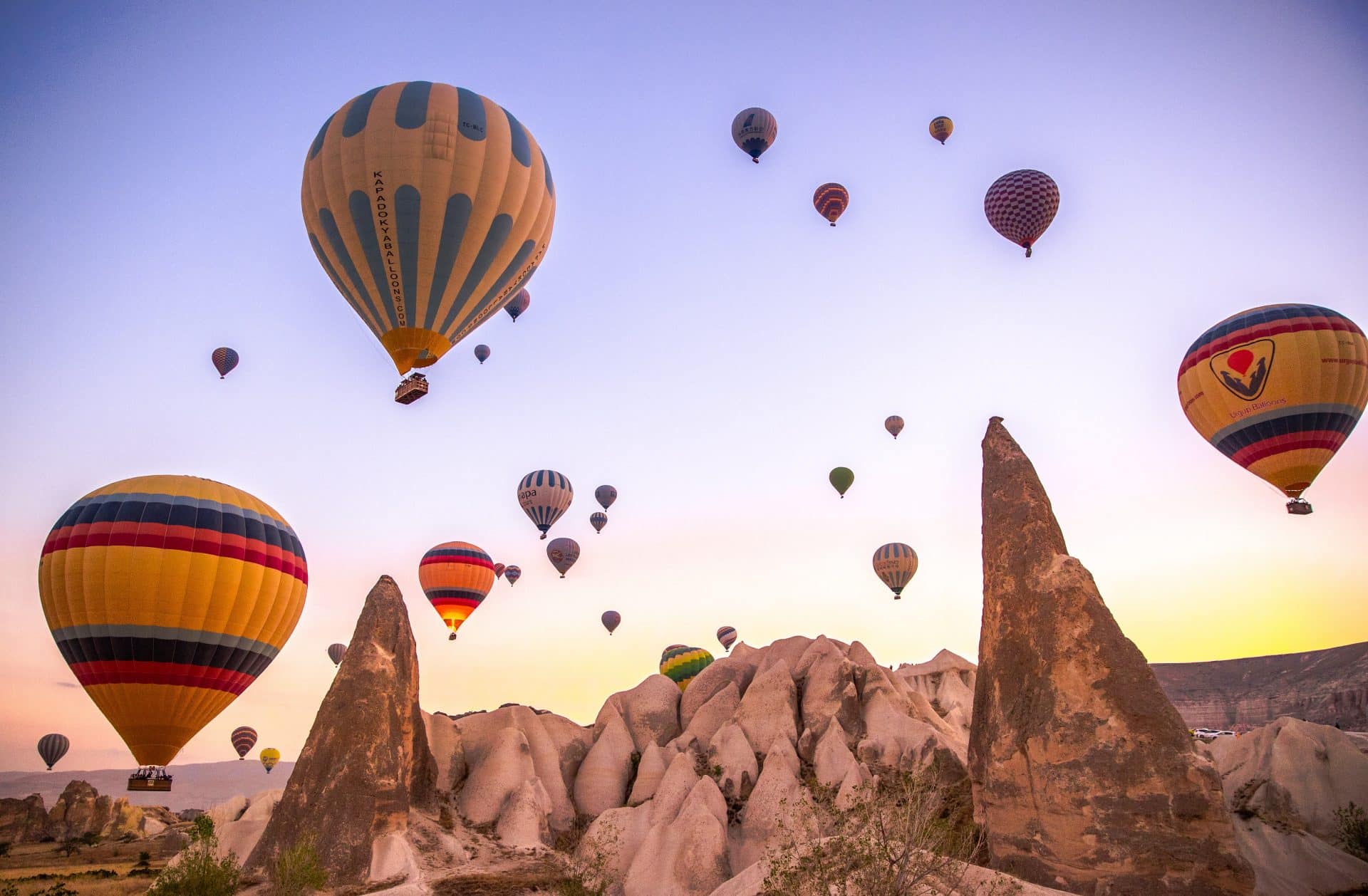 FLY IN A BALLOON
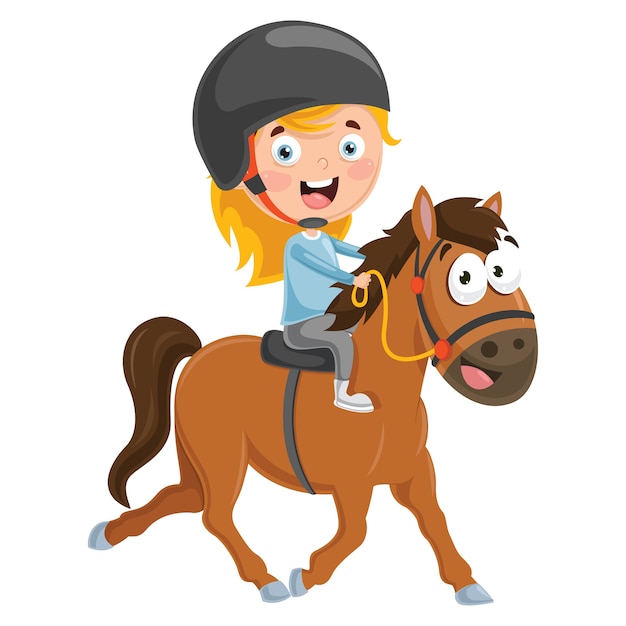 WHICH ACTIVITY IS IN THE PICTURE?
RIDE A HORSE
WHICH ACTIVITY IS IN THE PICTURE?
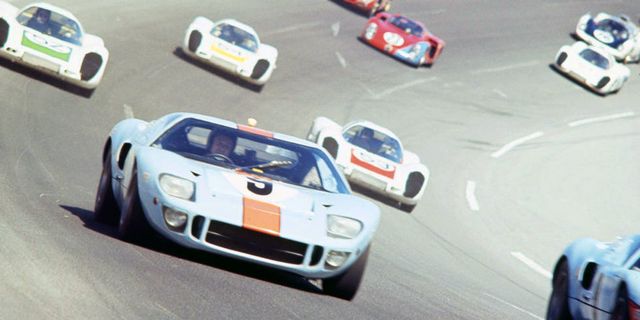 DRIVE A RACING CAR
WHICH ACTIVITY IS IN THE PICTURE?
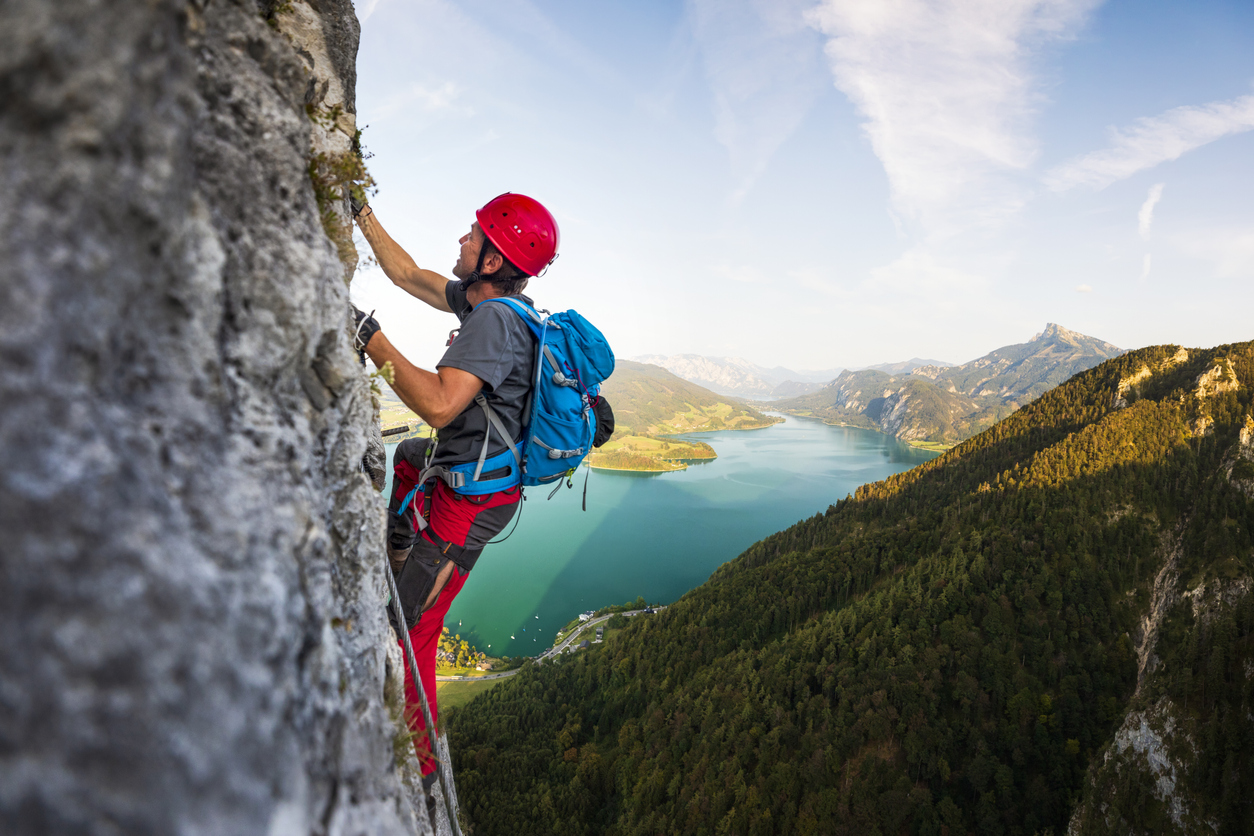 CLIMB A MOUNTAIN
WHICH ACTIVITY IS IN THE PICTURE?
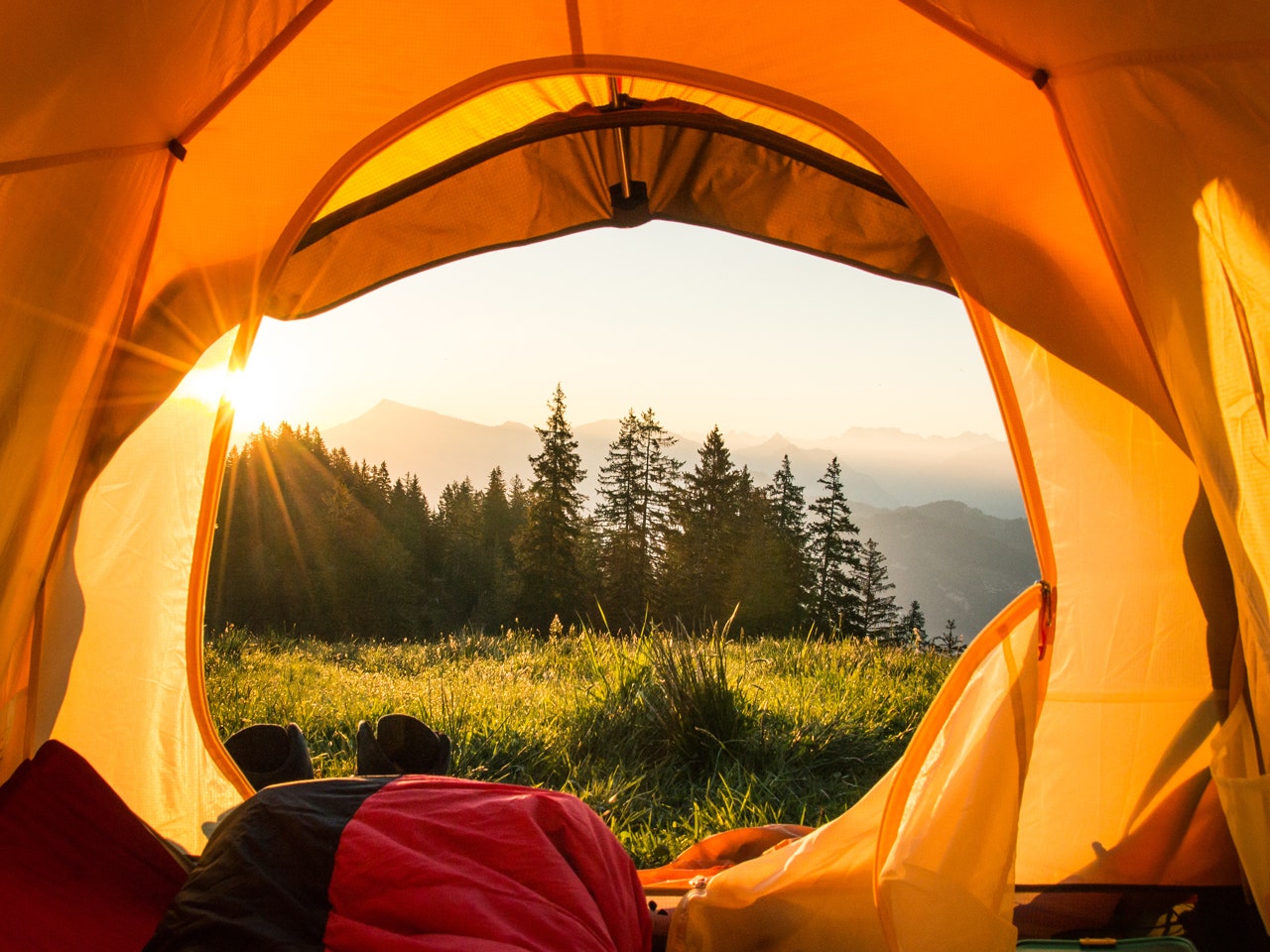 SLEEP IN A TENT
WHICH ACTIVITY IS IN THE PICTURE?
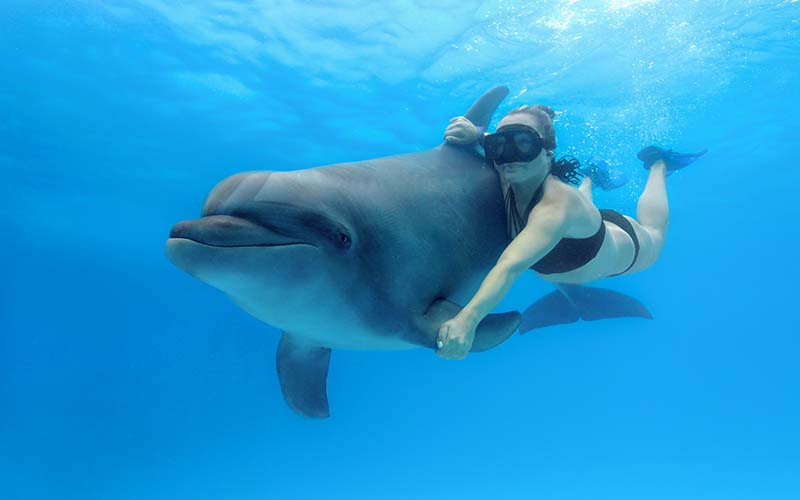 SWIM WITH A DOLPHIN
WHICH ACTIVITY IS IN THE PICTURE?
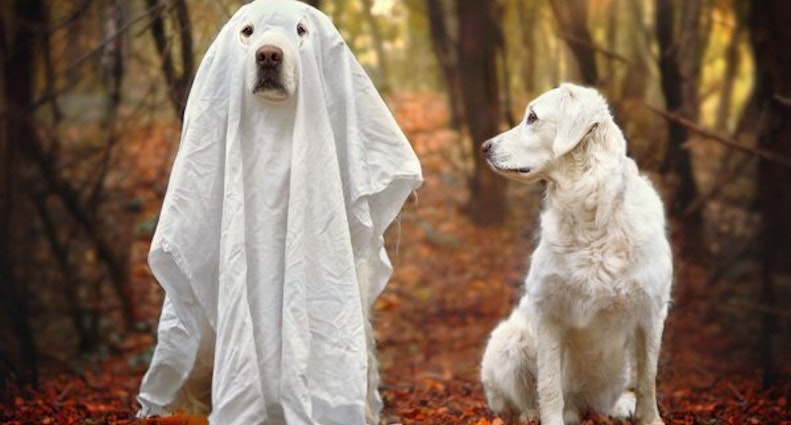 SEE A GHOST
HOMEWORK
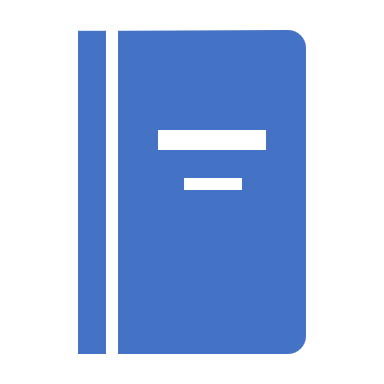 STUDY FOR THE TEST (maY 14)
Make your project (maY 15)
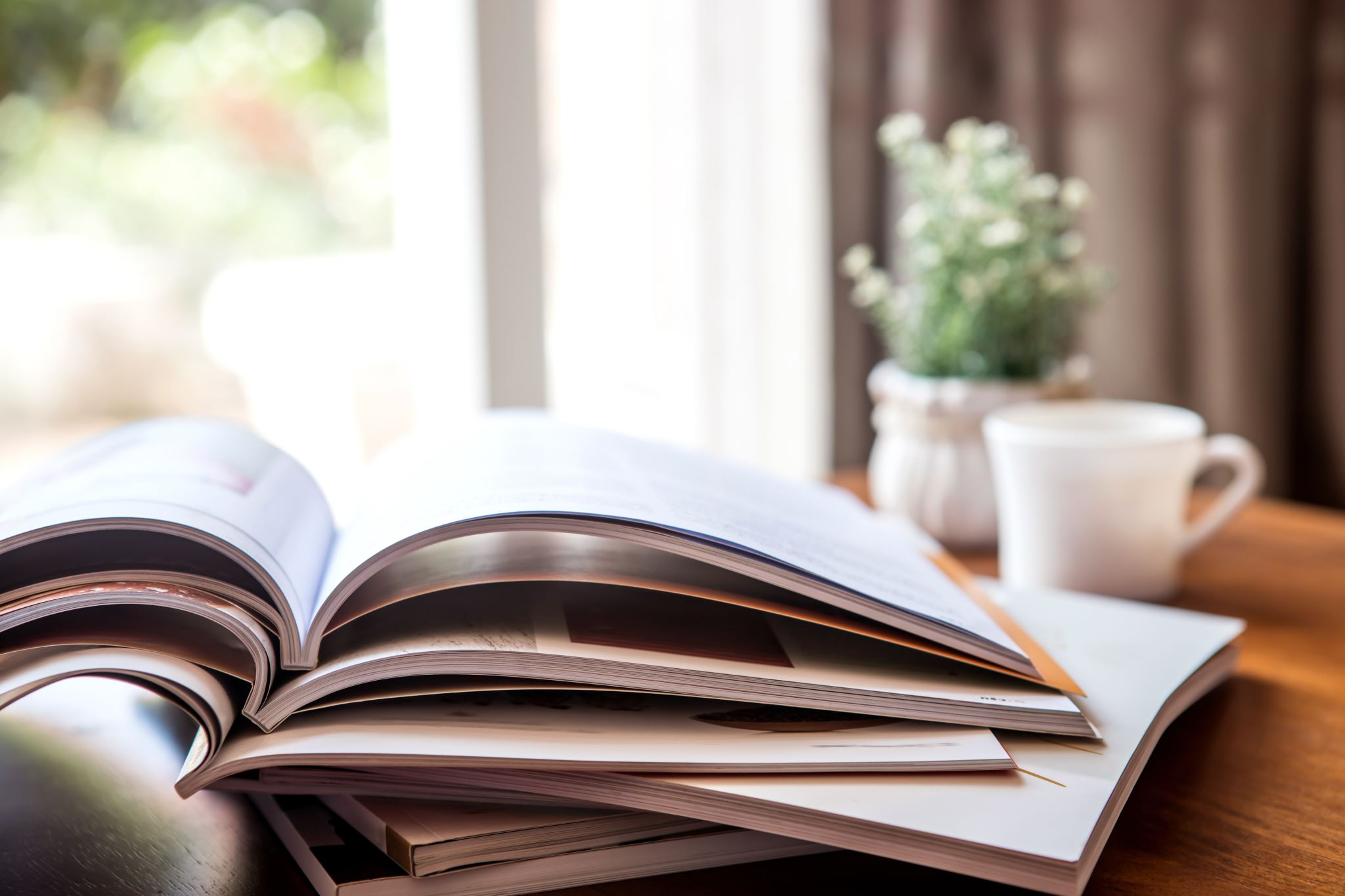 Lesson Plan
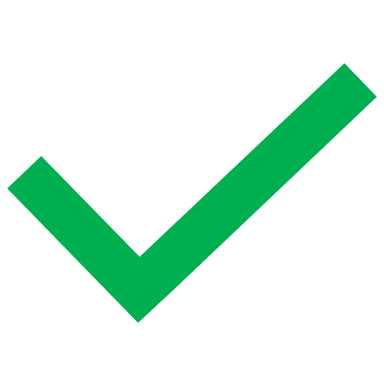 5 mins test
 warm-up
 reading – practice 
 present perfect – practice
 vocabulary – practice 
 homework
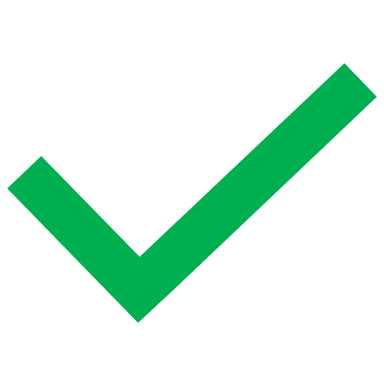 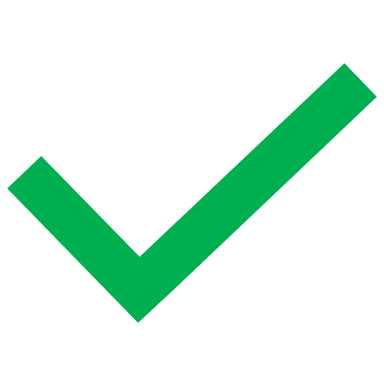 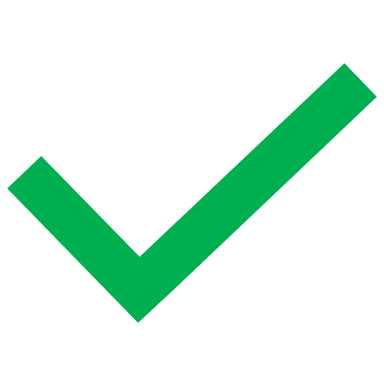 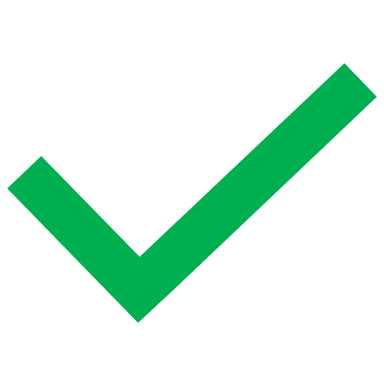 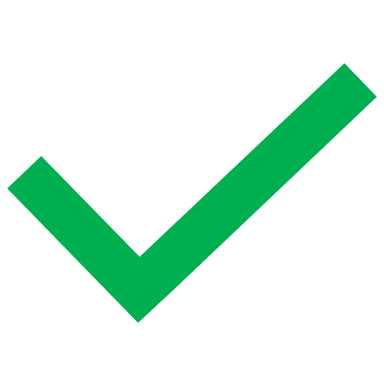